Prayer
Salah (Salat)
The 2nd Pilar of Islam
Why Pray?
The Qur’an says that Muslims must pray 5 times a day. 

Praying gives Muslims special times during the day when they can be alone with Allah.
Prayer is about keeping in touch with Allah.
It is a way to communicate with Allah.
Salah (Salat)
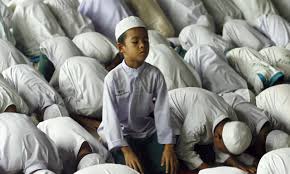 This is a form of prayer. 
Muslims pray 5 times a day: Morning, midday, afternoon, sunset and before going to bed. 
Anyone over 12 years of age must pray at these times throughout the day. 
Salah is a ritual that can be done alone, with people or in a Mosque.
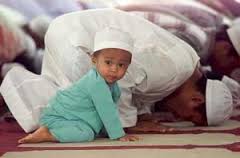 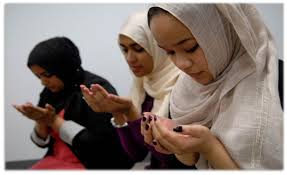 Video
Link:

Muslim Prayer
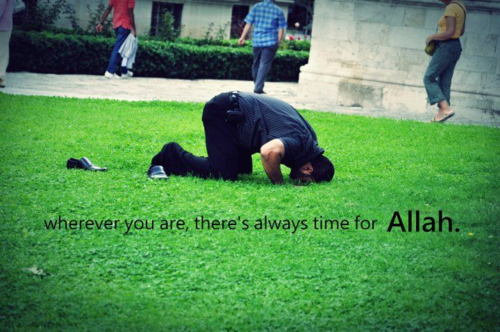